Applying to Graduate School in Clinical Psychology
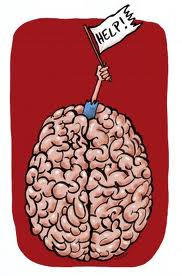 Question
Why are you considering a Clinical Psychology Graduate Program?
Why apply to the Clinical Psychology Graduate Program?
Fascinated by “what makes people tick”
 “Friends come to me with their problems”
 Want a higher education/job security
 Enjoyed your psychology courses
 “My backup if I don’t get into medical school”
 Status?
 Personal experience: self or family
 Want employment where you help people
What do Clinical Psychologists do?
Assessments: Administer & interpret psychological tests (protected act)

Provide individual, couples, and/or group therapy to people with mild to severe forms of psychopathology

Conduct research that informs clinical field

Teach and supervise!

Engage in these activities in hospital, university, community-based, or private practice settings

Provide services to adults (18 years or older)
What Clinical Psychologists are not or cannot do:
CAN NOT prescribe medication 

 ARE NOT covered by OHIP

 CAN NOT treat children
Question
What grades/background do you think you will need to be a successful applicant?
Long and Difficult Road to Become a Clinical Psychologist
2 to 4% acceptance rate 

 Masters and Ph.D. programs = 8 years more of school

 Scientist-practitioner model: research and clinical experience (practica & internship)

 C.Psych designation in Ontario: one year of “supervised practice” and EPPP and Jurisprudence exams AFTER completing Ph.D. program
Other Helping Professions
Terminal M.A or M.Ed Counselling Programs 

 Social Work (undergraduate & graduate level)

Psy.D program (e.g., Adler school): “professional school”

 “Psychotherapist”
   College of Registered Psychotherapists of Ontario (http://www.crpo.ca/)
START EARLY.... Take initiative
Applying for graduate school requires that you take initiative each step of the way 

Figuring out what to do is part of the process
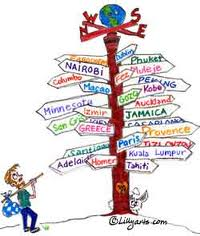 Identify Your Areas of Interest
Are you primarily interested in Research or Clinical work?

Neuroscience, Psychotherapy Research, Health Psychology?

What schools are you interested in going to?
Be Organized!
Excel spreadsheets are your new best friend

Different schools have different requirements, different due dates, different research/clinical focus

 Will help to manage anxiety and stay on track
Graduate School Applications: The Components
Grades 

 Graduate Rating Exam (GRE) (depends on school)

 Research/Clinical Experience

Statement of Interest

 Reference Letters

 Curriculum Vitae (CV)
Academic Performance: GRADES
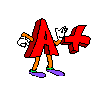 Most schools: last 2 years of undergrad

Do not expect to be admitted if 
	you meet the admittance requirements

Generally programs in psychology are very competitive – especially clinical programs

If your academic performance is not as strong as it could be try to strengthen your application with things like research experience
The GRE
http://www.ets.org/gre/

Composed of 3 sections: Verbal Reasoning, Quantitative Reasoning, and  Analytical writing questions

Time your studying & test taking appropriately

Do you need to take the psychology subject test?

Do your scores really matter? Yes and No
Research Experience
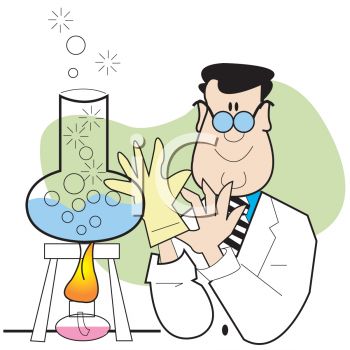 You need it!!!- Whether this is 
	from an undergraduate thesis or 
	an external research project


The professor you apply to wants to know that you are genuinely interested in research & know the basics on how to conduct it

 A large part of your time in graduate school will be spent conducting & critiquing research
Statement of Interest: Who Will You Work With?
Look at Professors’ websites and profiles, read their research

Are they accepting new students?


Email professors: express your interest in working with them
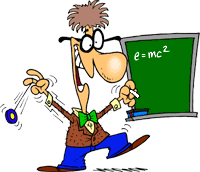 Question
What is a Letter of Intent/Interest?
Statement of Interest/Intent
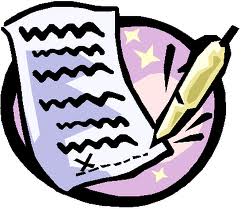 Write it once, twice, three times

Sell yourself! Be confident!
 	Why would a professor want to work with you?
	
	What unique experiences/abilities do you have that set you apart from others?
Reference Letters
Ask for reference letters early and in person if possible

Professors get asked to write references all the time- don't be afraid to ask

 Make it as easy as possible for the professor to complete the letter (e.g. provide due dates, forms)

Ask professors who know you to write a letter, (getting an A in a course is often not enough for them to write a good reference letter)
How to Stand Out from the Crowd
Publish!
		- undergraduate thesis
		- work from research lab

 Volunteer/work for a professor

 Outstanding writing skills

 Clinical experience informing research interest
The Interview
Be Prepared! Read the professor’s current research and have a good understanding of what their research interests are

Think about why you want to work 
	with them, what interests you about
	the program, the school?

Treat this like a job interview: dress and 
	act professionally
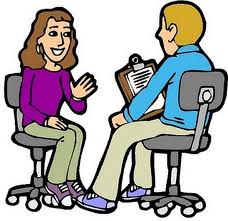 Examples of Successful Applicants
Admitted to York Grad Program: 2011 

Grades: only A and A+ in last 2 years
		          Dean’s Honour List all 4 years
 GRE: General
Verbal Reasoning: 82%tile
 Quantitative Reasoning: 59%tile
 Analytical Writing: 49%tile

GRE: Subject: 82%tile

 Research Experience: LOTS!
Examples of Successful Applicants
Research Experience:
	a) Study Coordinator at Anxiety Disorders Clinic at McMaster U Medical Centre

    b) Two different Research Assistant positions held: one at Waterloo U and other at a hospital

STAND OUT: First author publication (not common)
Examples of Successful Applicants
Admitted to York Grad Program: 2009

 Grades:    1st degree: BSc honours: C+ average           
		   2nd degree: BA honours: A+ average
		 GRE: General
Verbal Reasoning: 79%tile
 Quantitative Reasoning: 81%tile
 Analytical Writing: 58%tile

GRE: Subject: 78%tile

 Research Experience: Kim will speak to this
Examples of Successful Applicants
Admitted to York Grad Program: 2013 

Grades:  only A and A+ in last 2 years
		          Dean’s Honour List all 4 years
 GRE: General
Verbal Reasoning: 70%tile
 Quantitative Reasoning: 30%tile
 Analytical Writing: 90%tile

GRE: Subject:

 Research Experience: LOTS!
Thank you for attending!
Questions?